Предмет: «Речь и альтернативная коммуникация»Класс: 8сказки
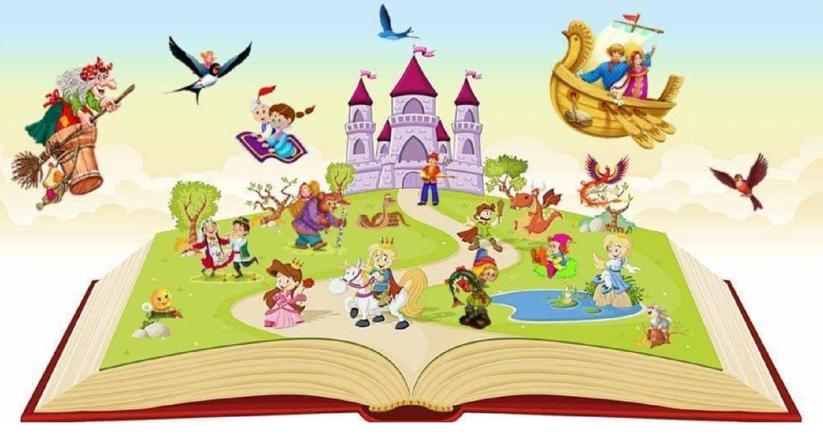 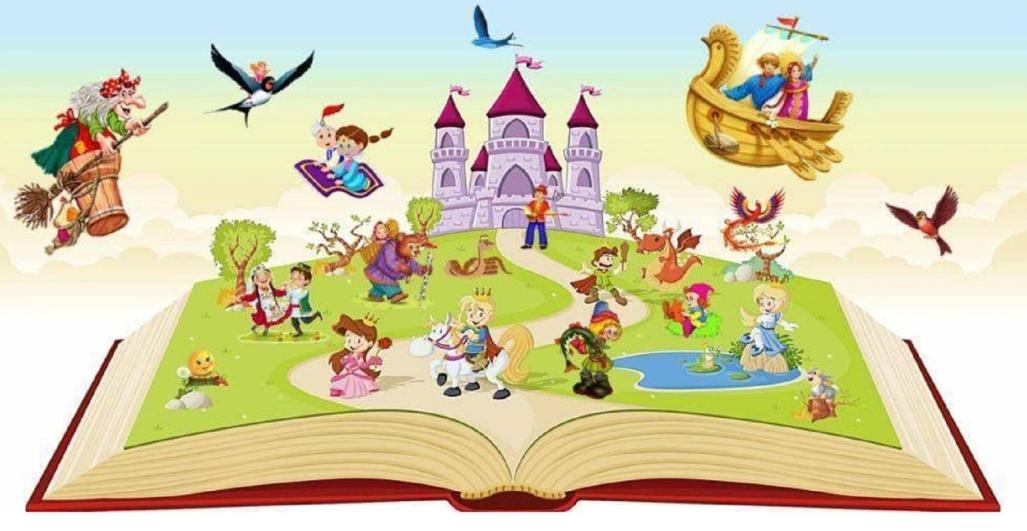 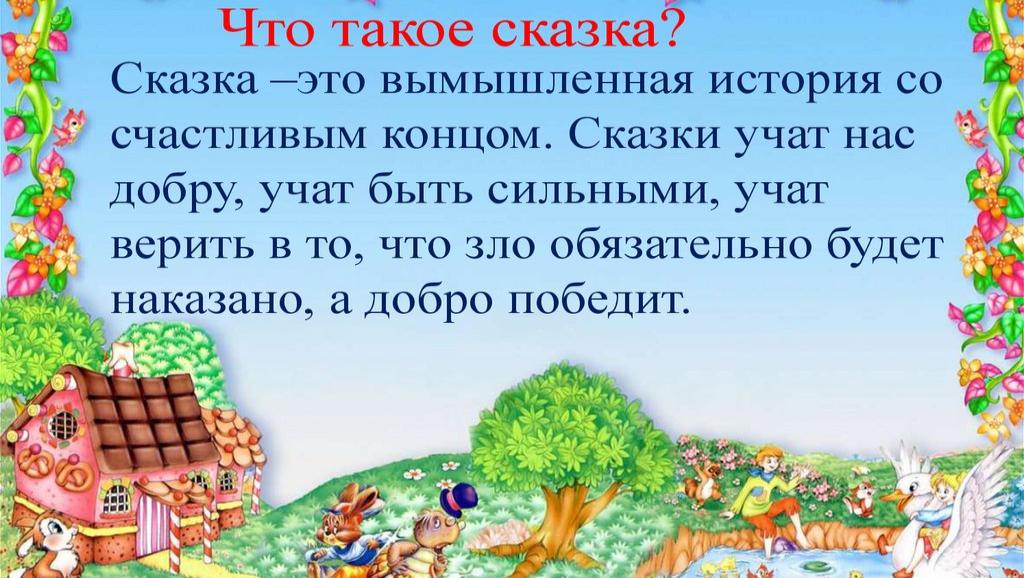 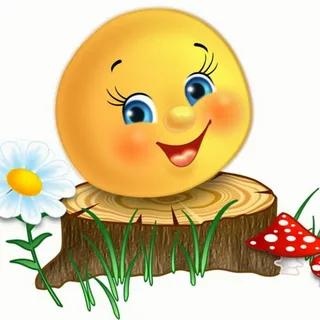 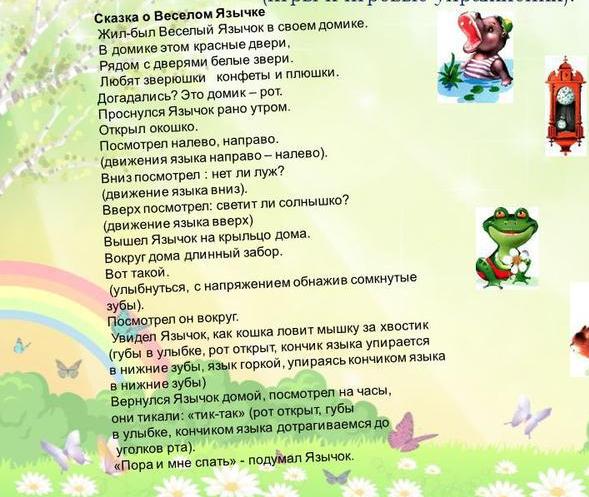 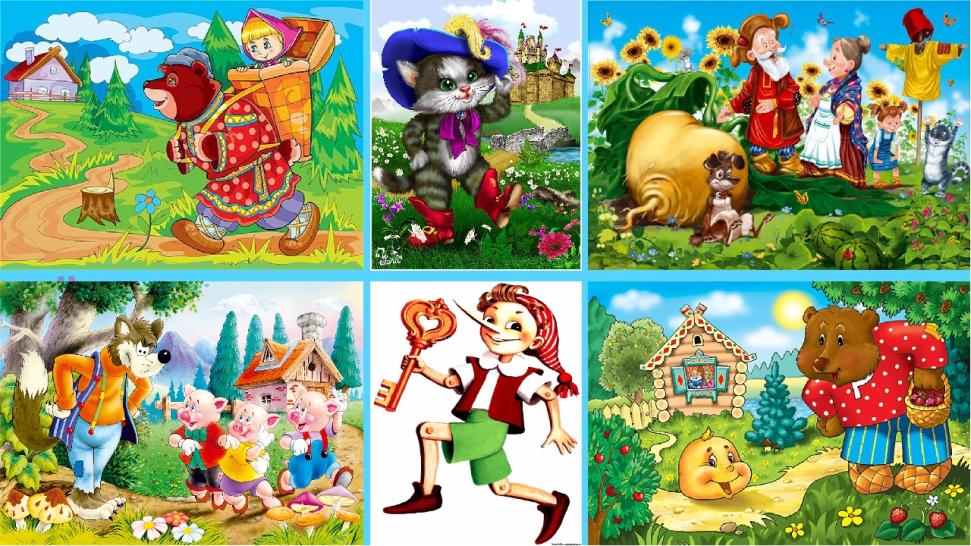 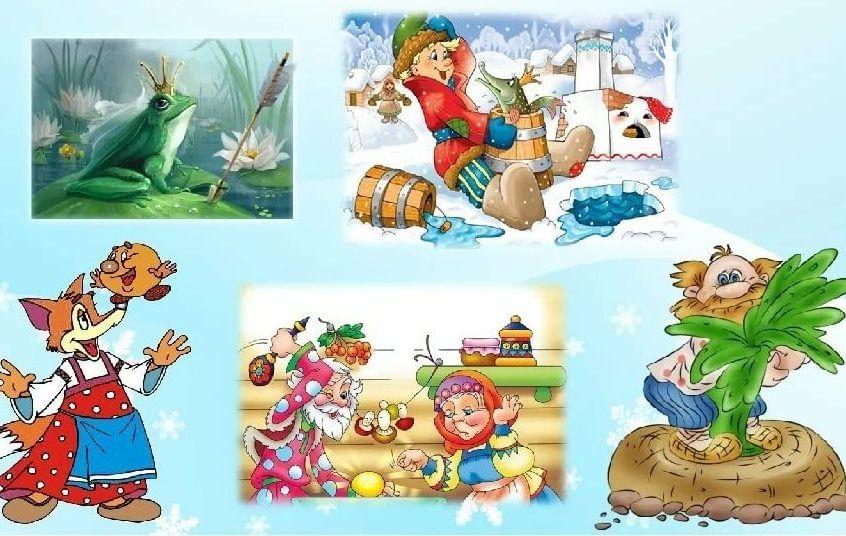 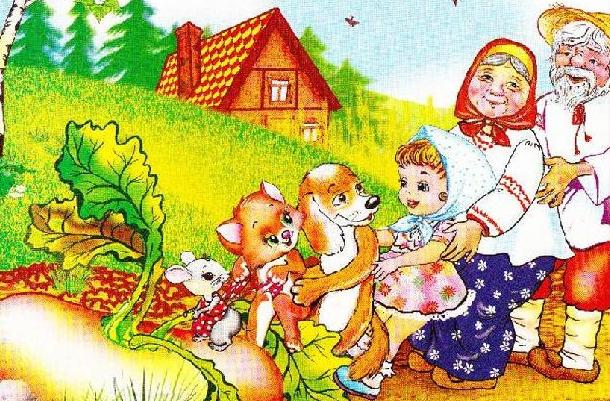 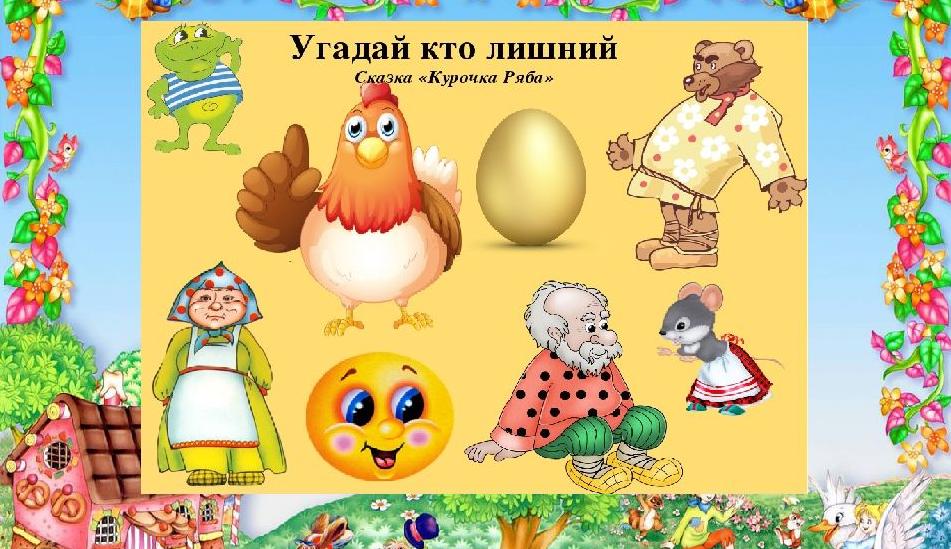 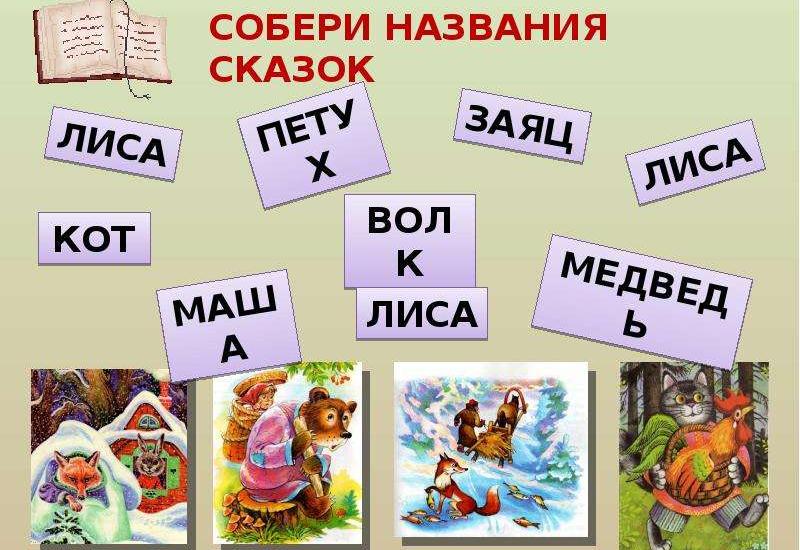 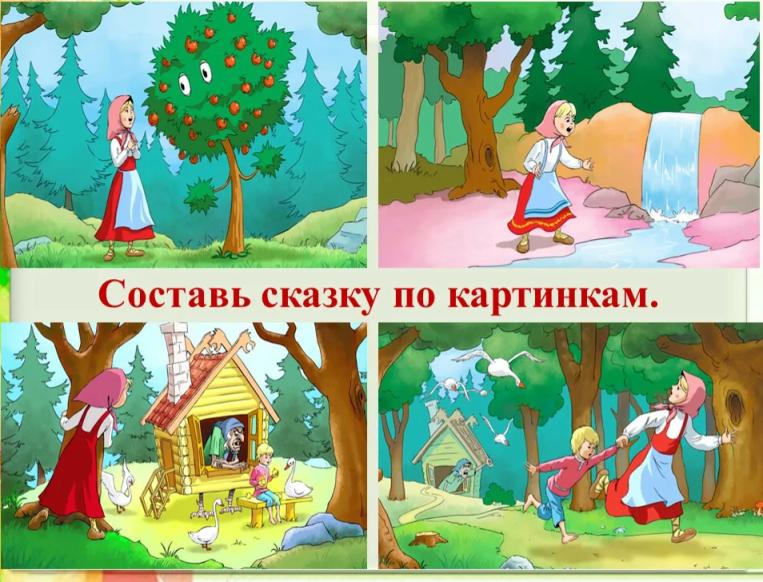 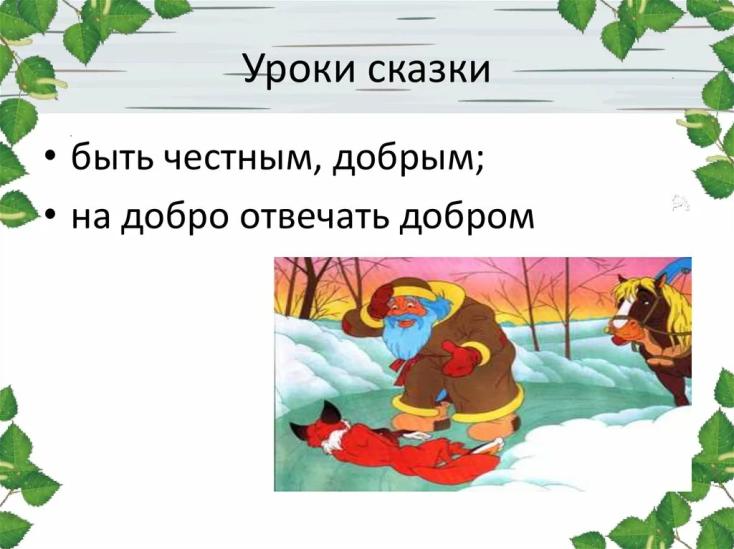 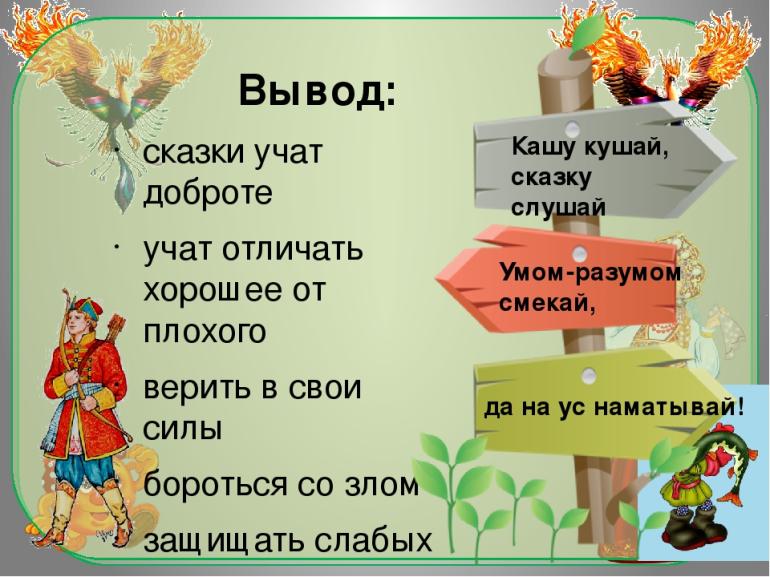 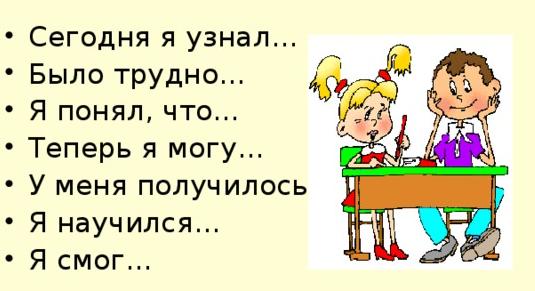 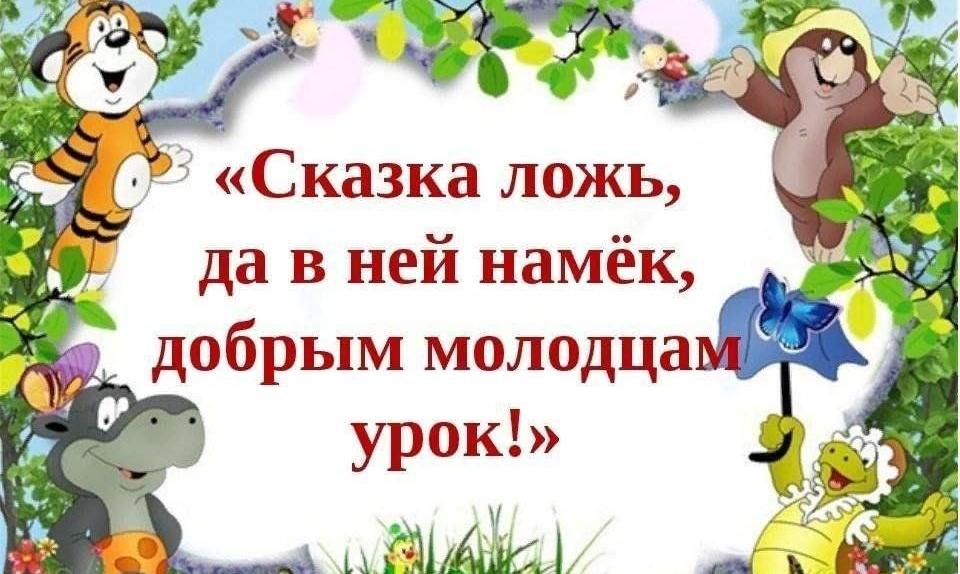